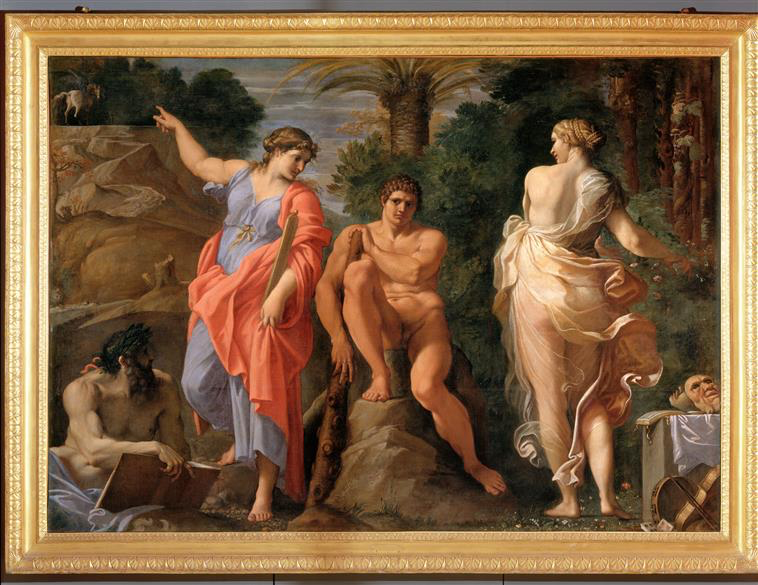 Annibal Carrache

Le Choix d'Hercule ou Hercule à la croisée des chemins, 

1597

HT 166 x 239 cm, 

Naples, Capodimonte
Carrache, Le Choix d'Hercule
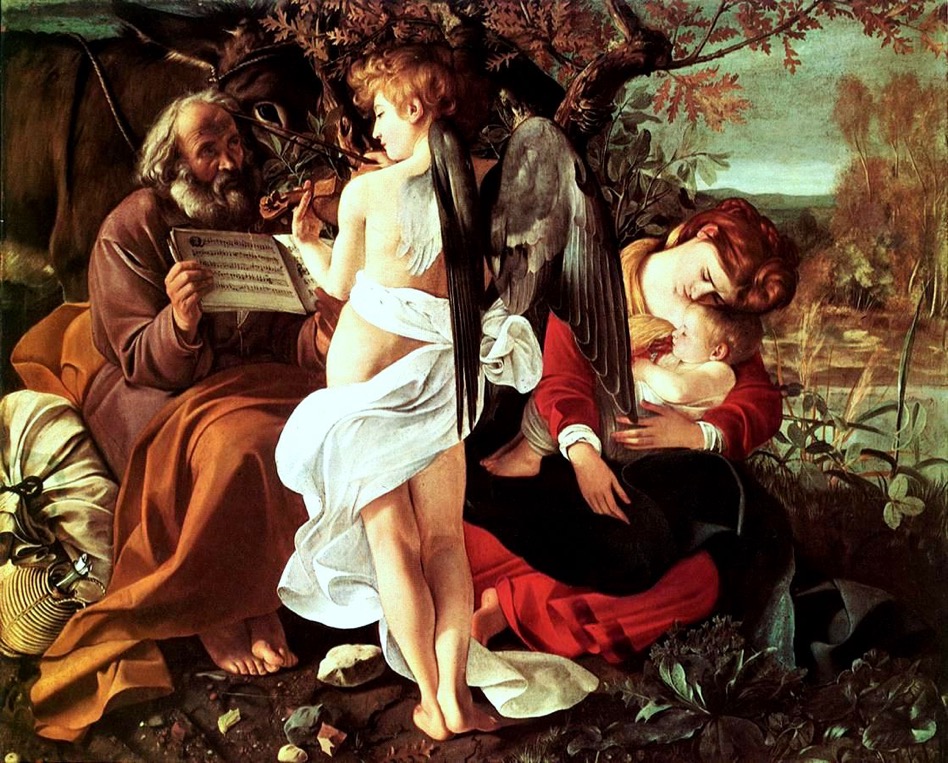 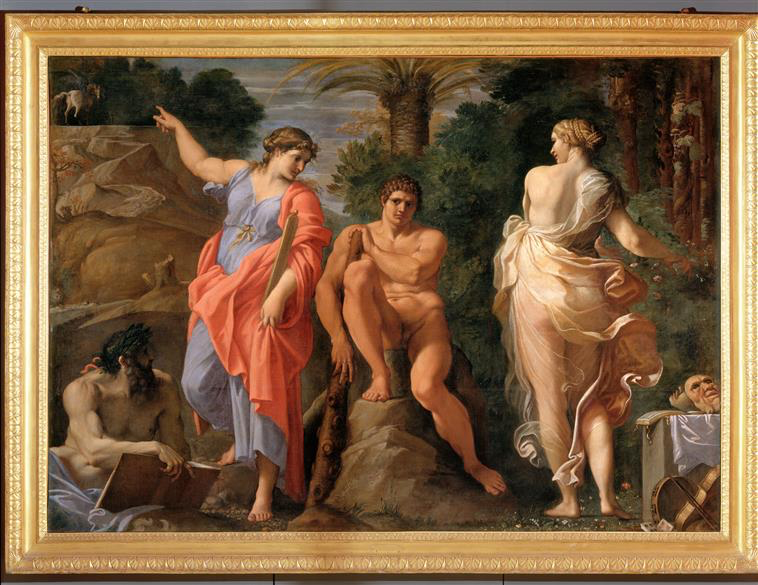 Caravage, Repos pendant la fuite en Egypte, 1596, HT 135 x 166 cm, Rome, Galerie Doria-Pamphili
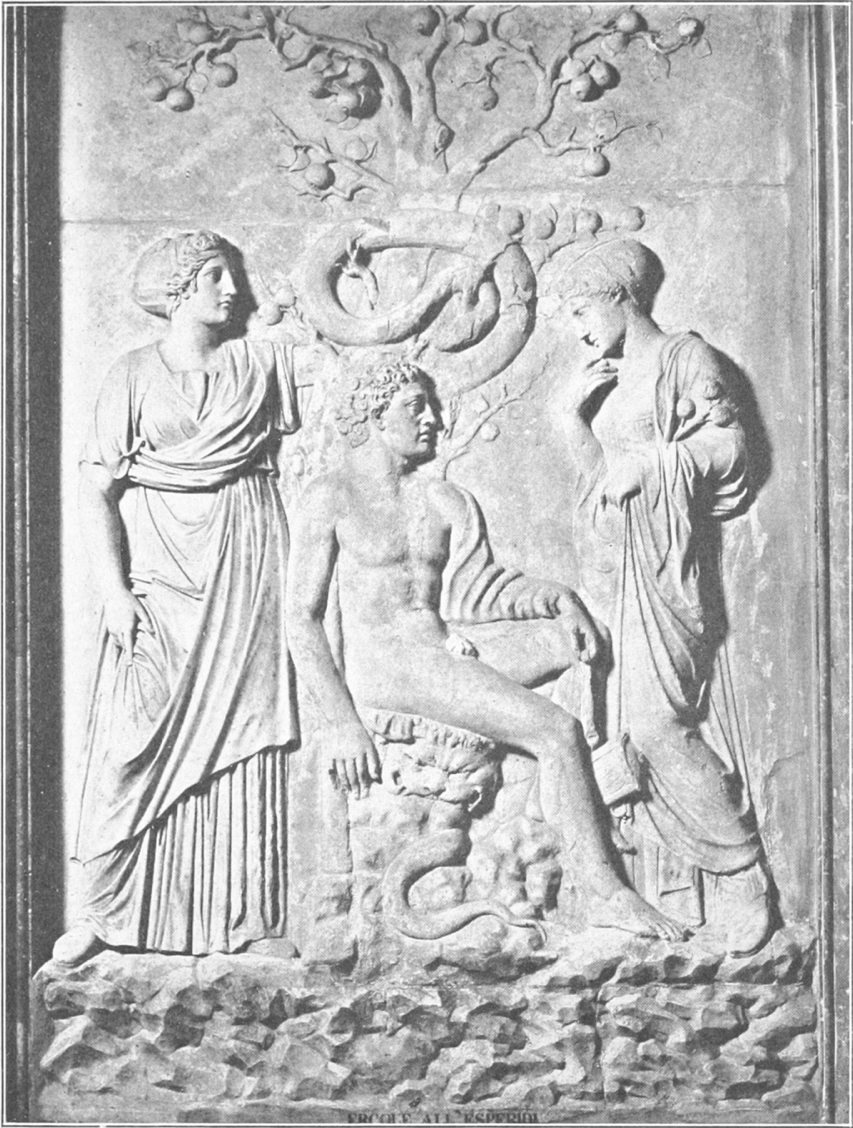 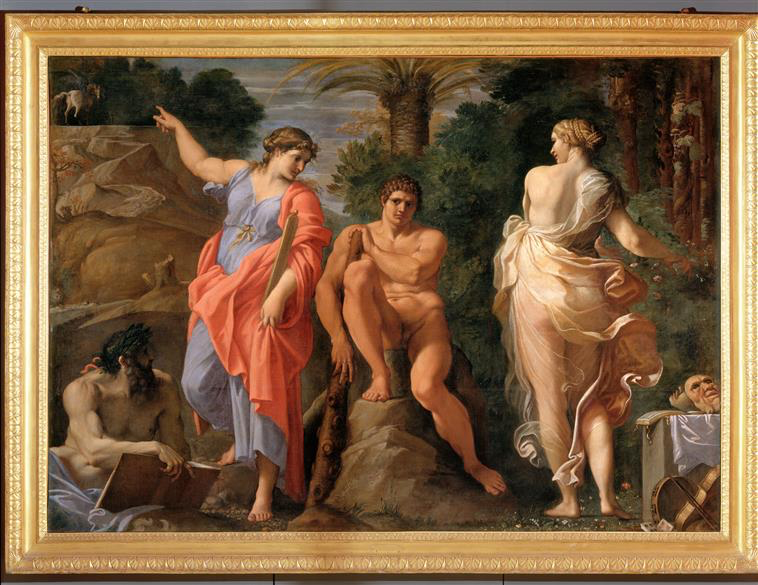 Annibal Carrache (1560-1609), Le Triomphe de l’amour, 1597 – 1606-1607, fresque, Rome, Palais Farnèse
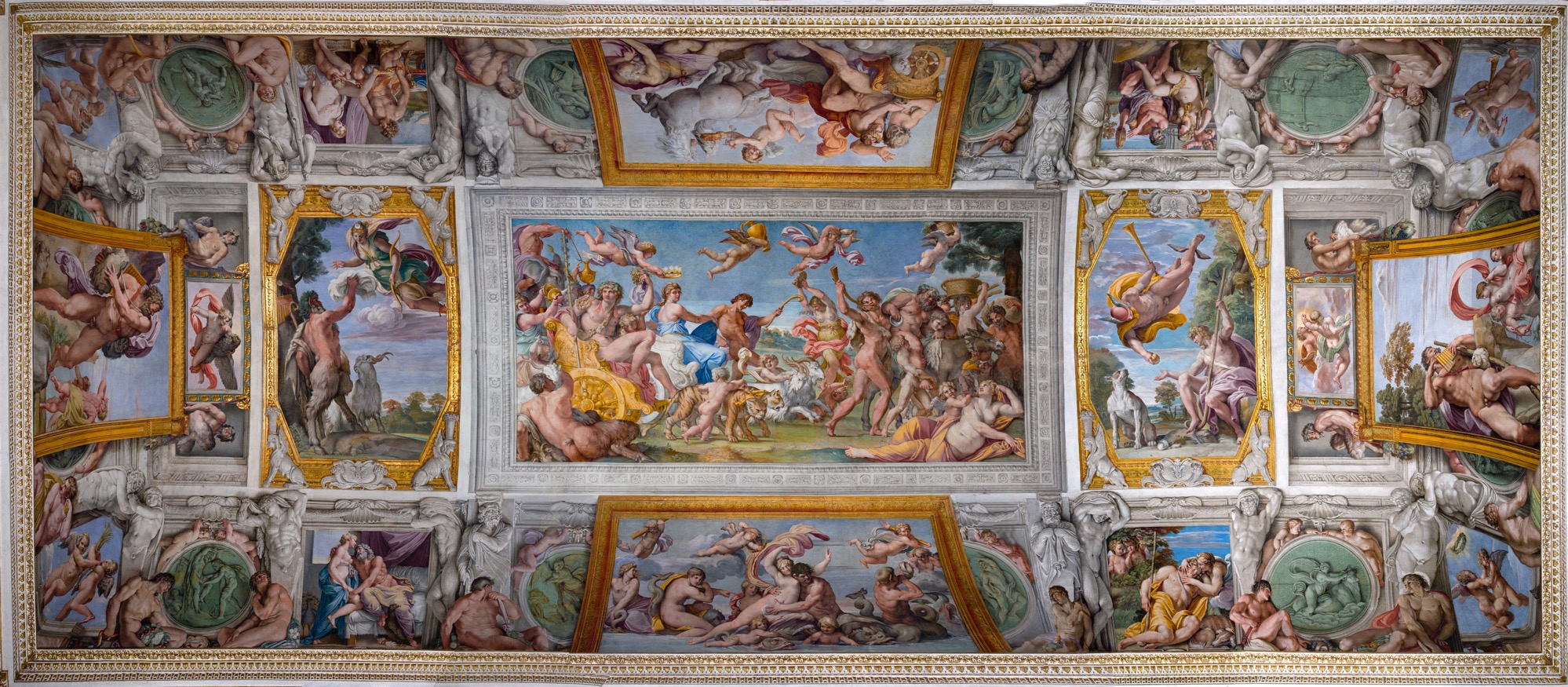 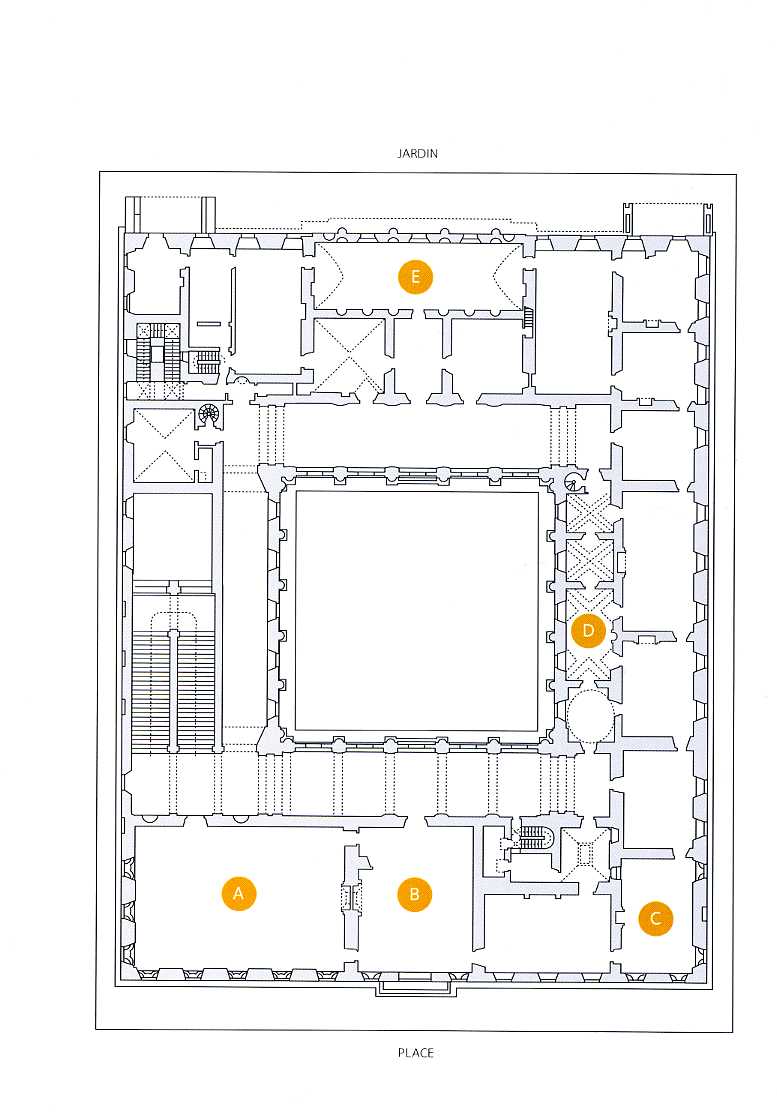 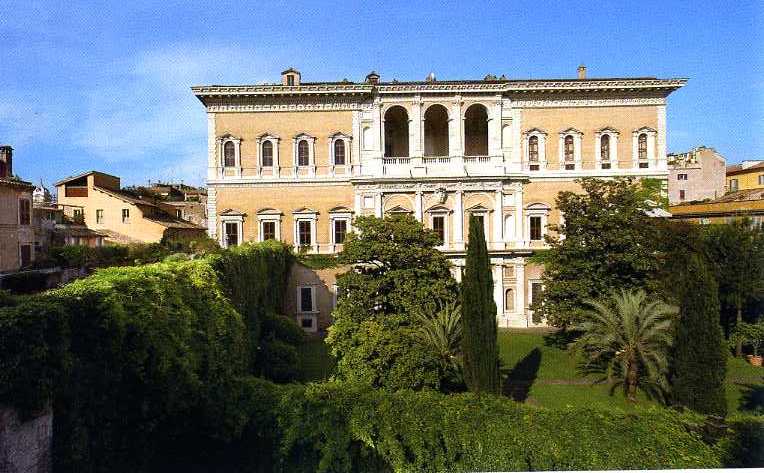 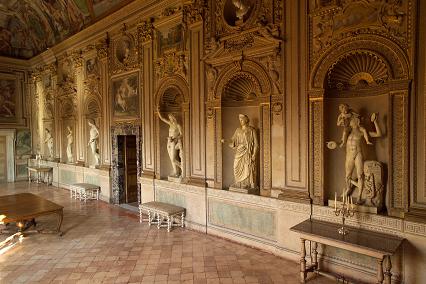 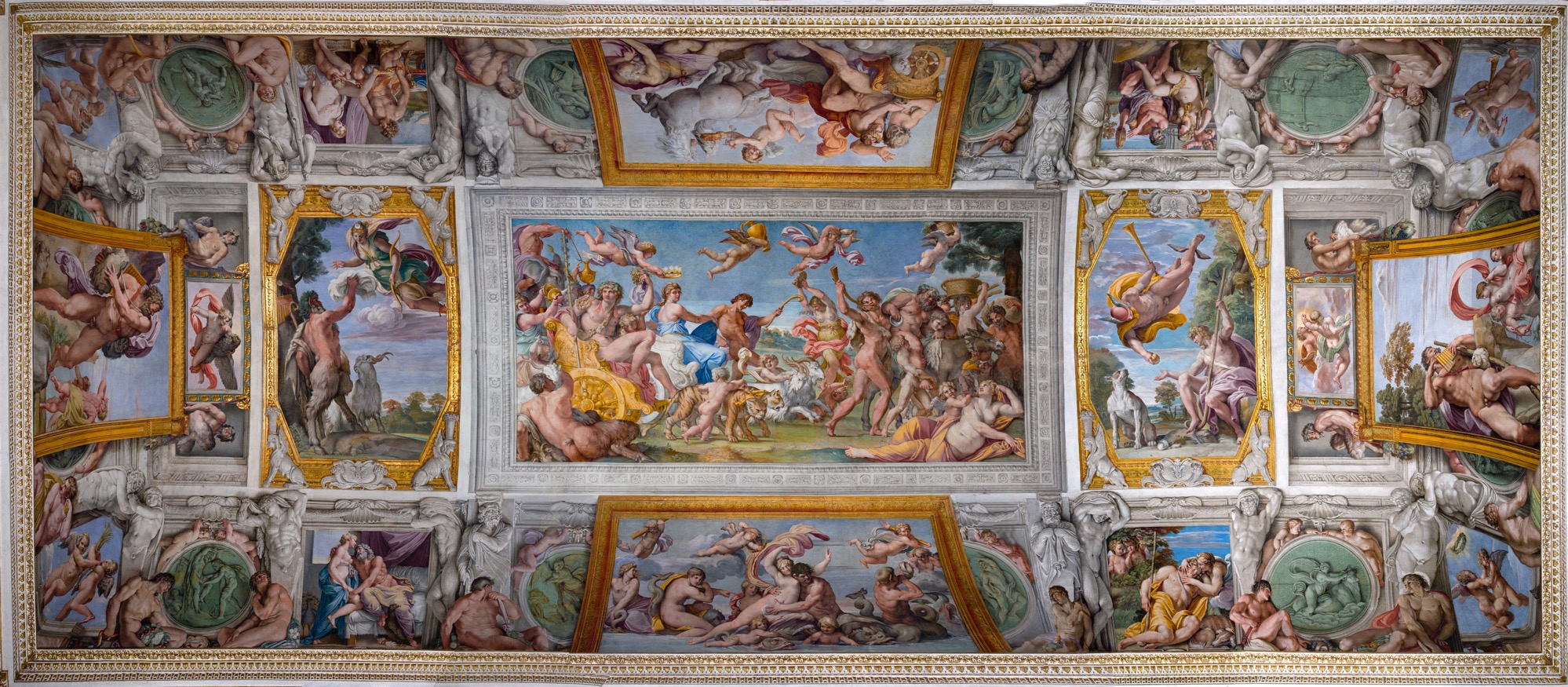 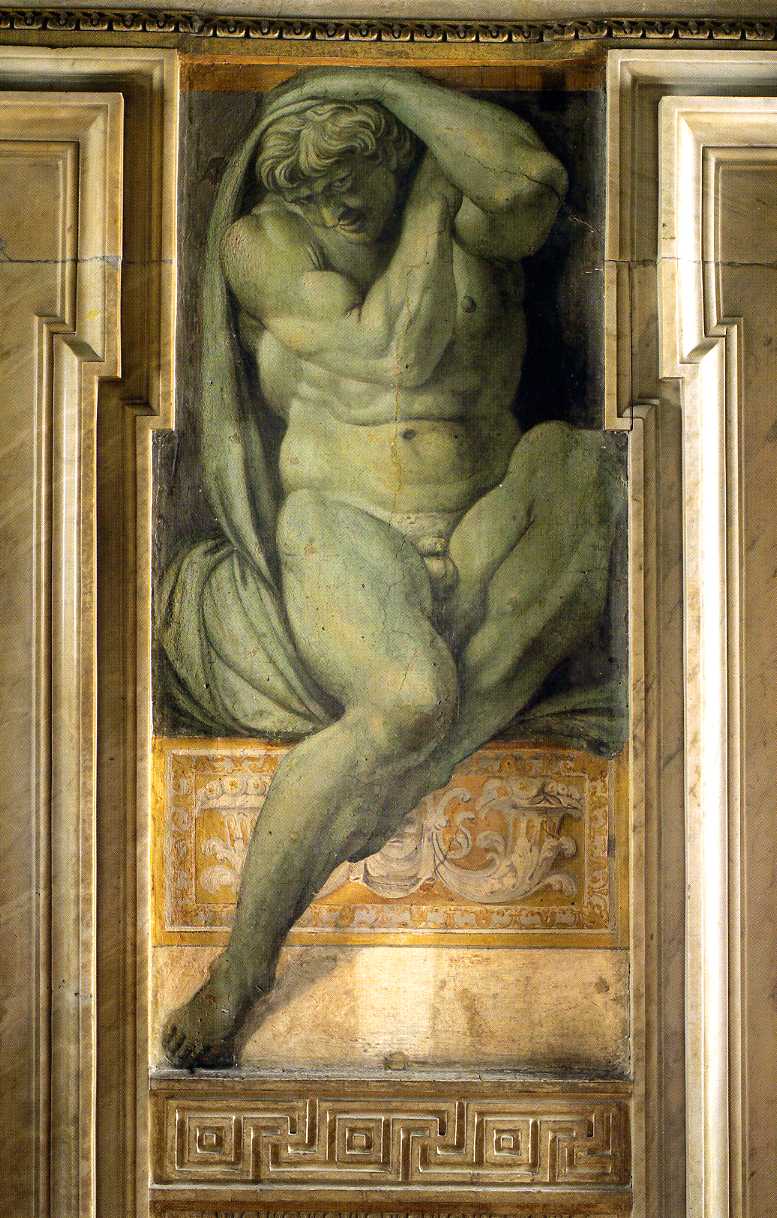 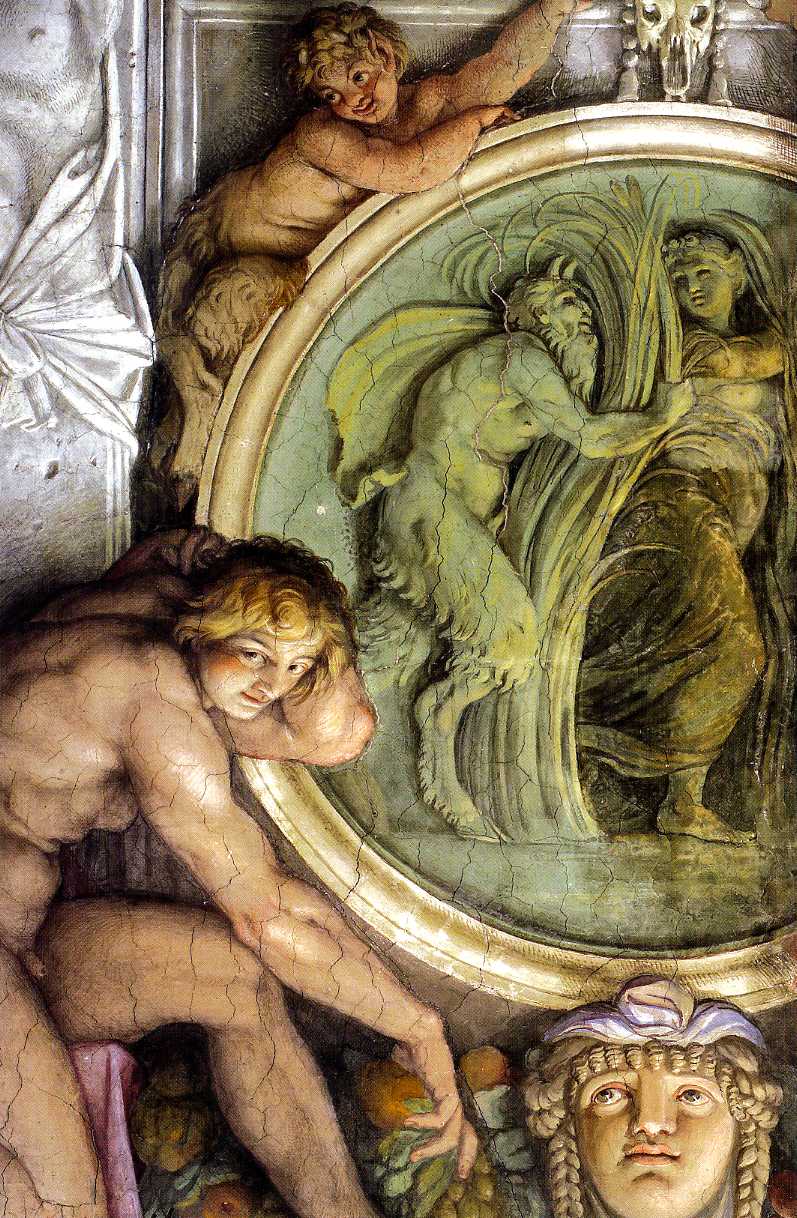 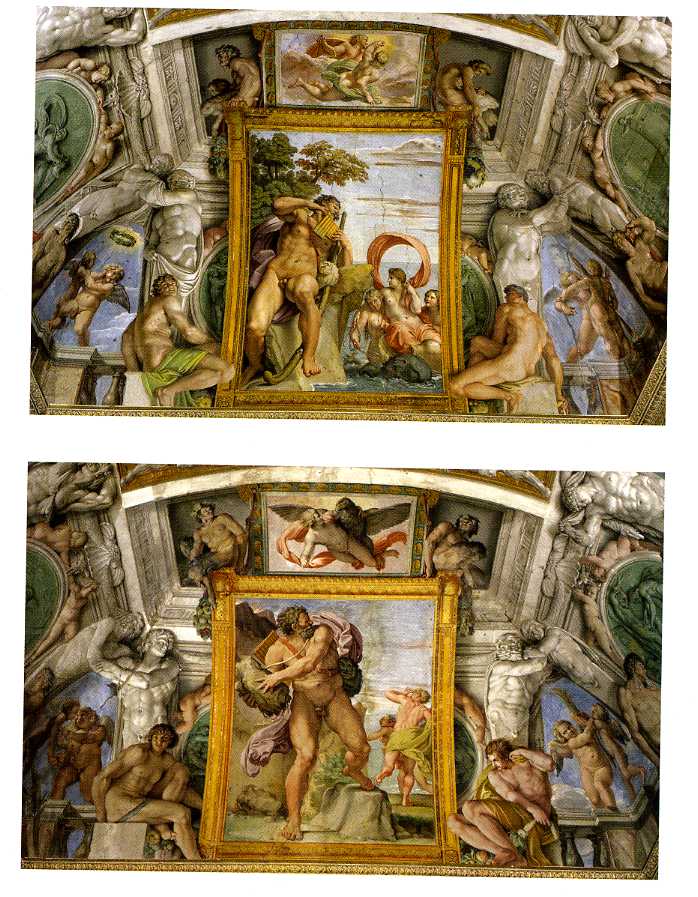 Apollon et Hyacinthe 

Polyphème et Galatée

Le Rapt de Ganymède

Polyphème et Acis
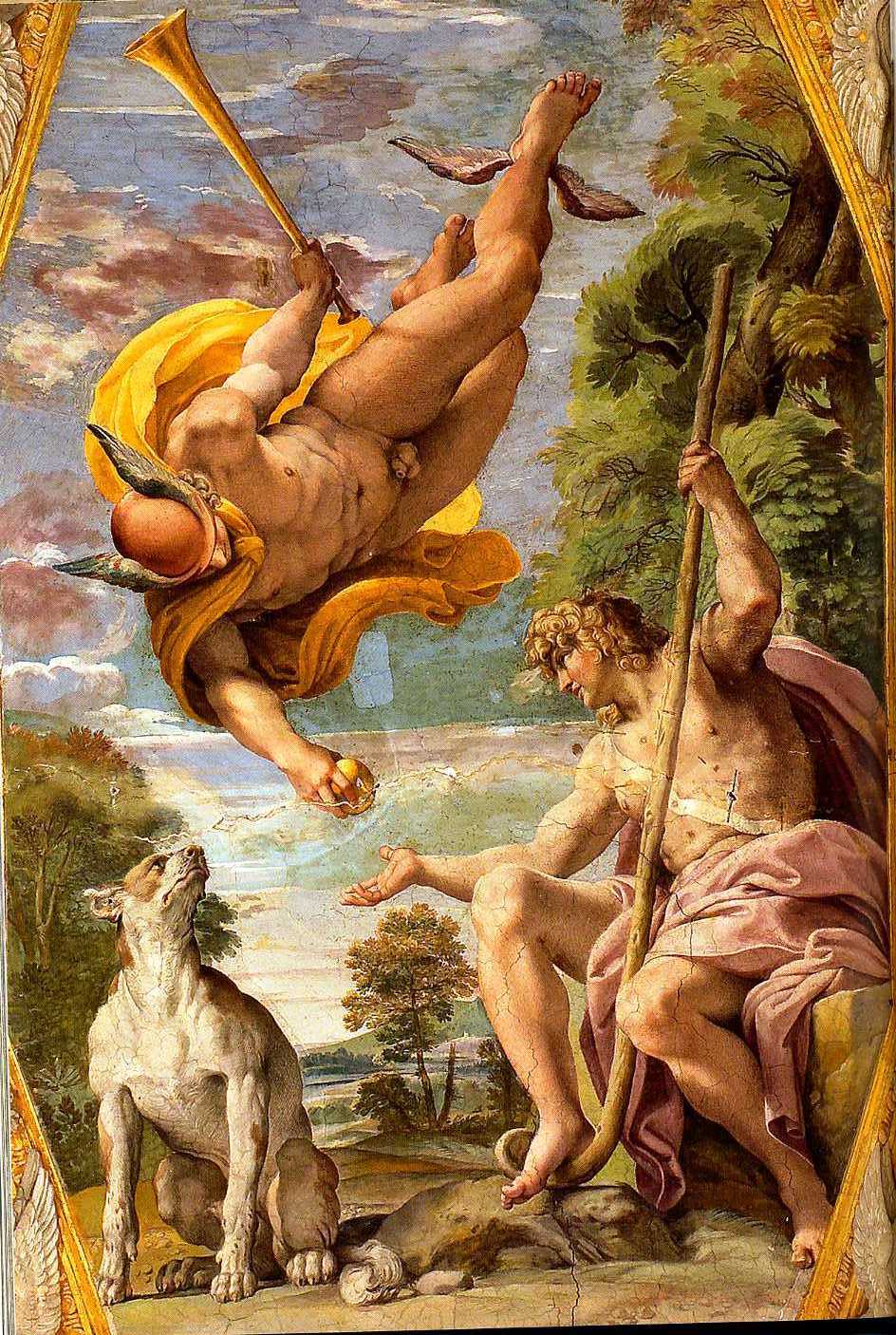 Mercure et Pâris
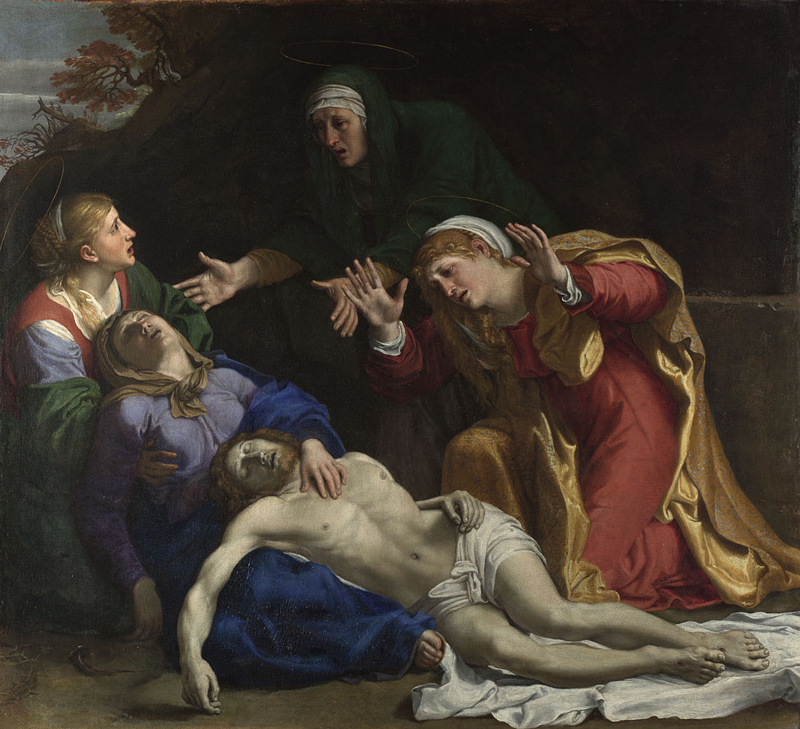 Annibal Carrache

Lamention sur le christ mort

1606

Londres, The National Gallery
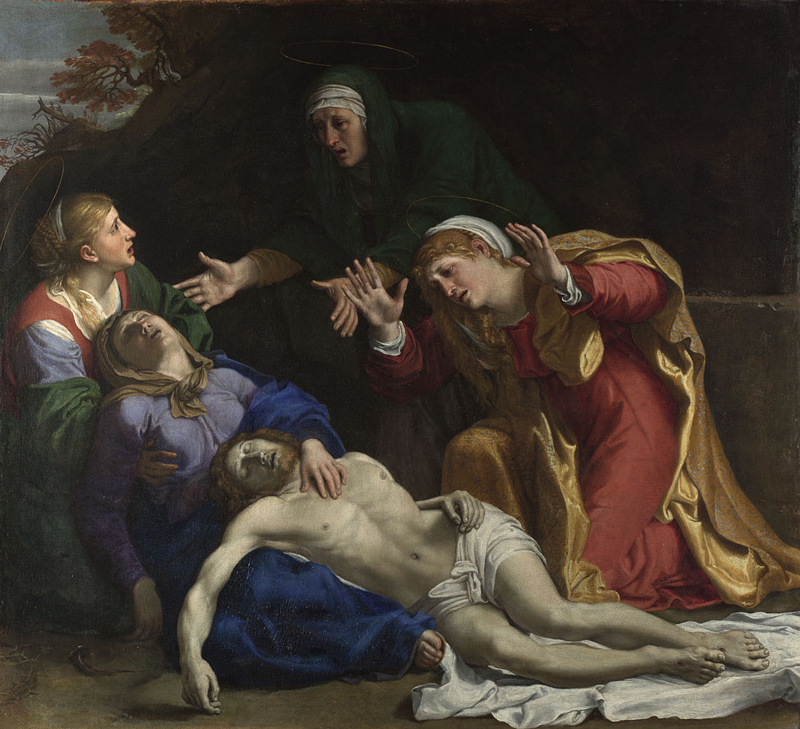 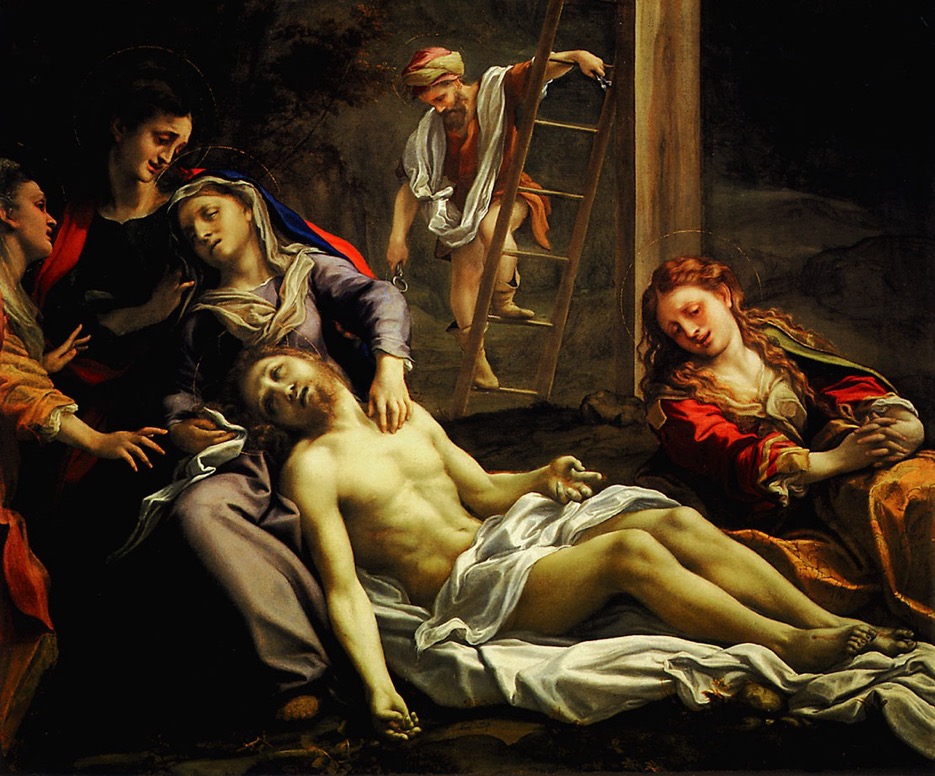 Corrèges, Lamention sur le christ mort, vers 1522
HT 159 x 184 cm, Parma, Galleria nazionale
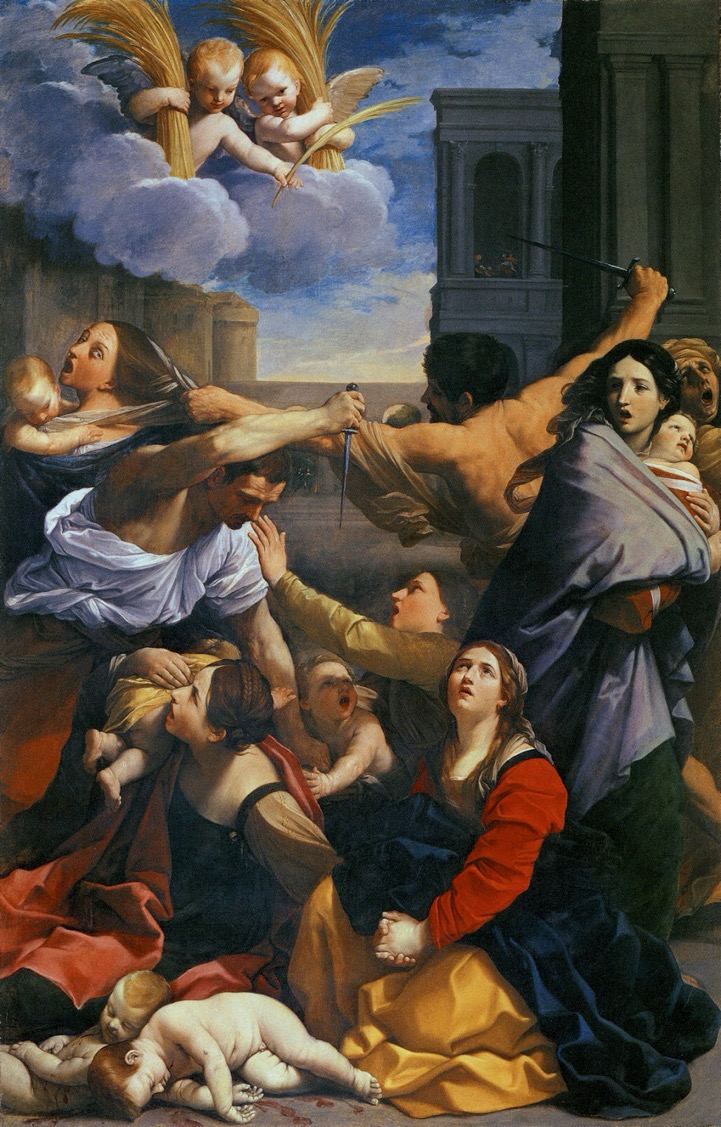 Guido Reni

Massacre des Innocents

1611

Pinacothèque nationale de Bologne
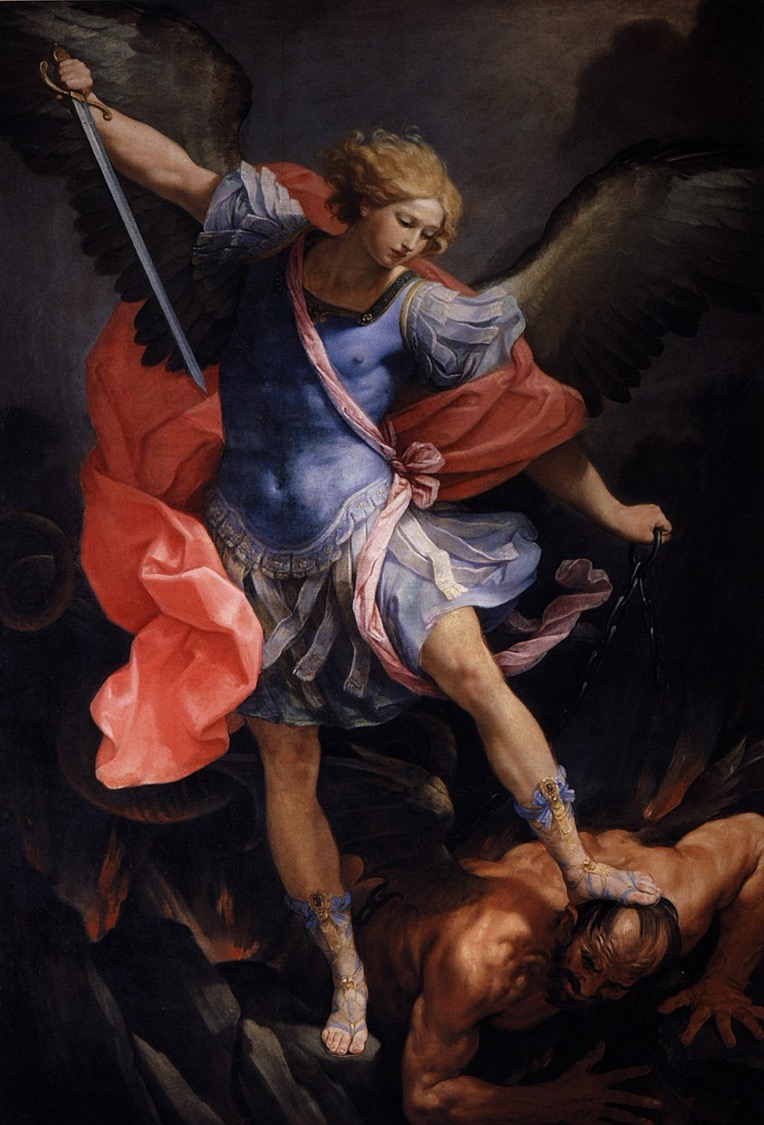 Guido Reni 

Saint Michel Archange terrassant le démon 

1636

Rome, Santa Maria della Concezione dei Cappuccini
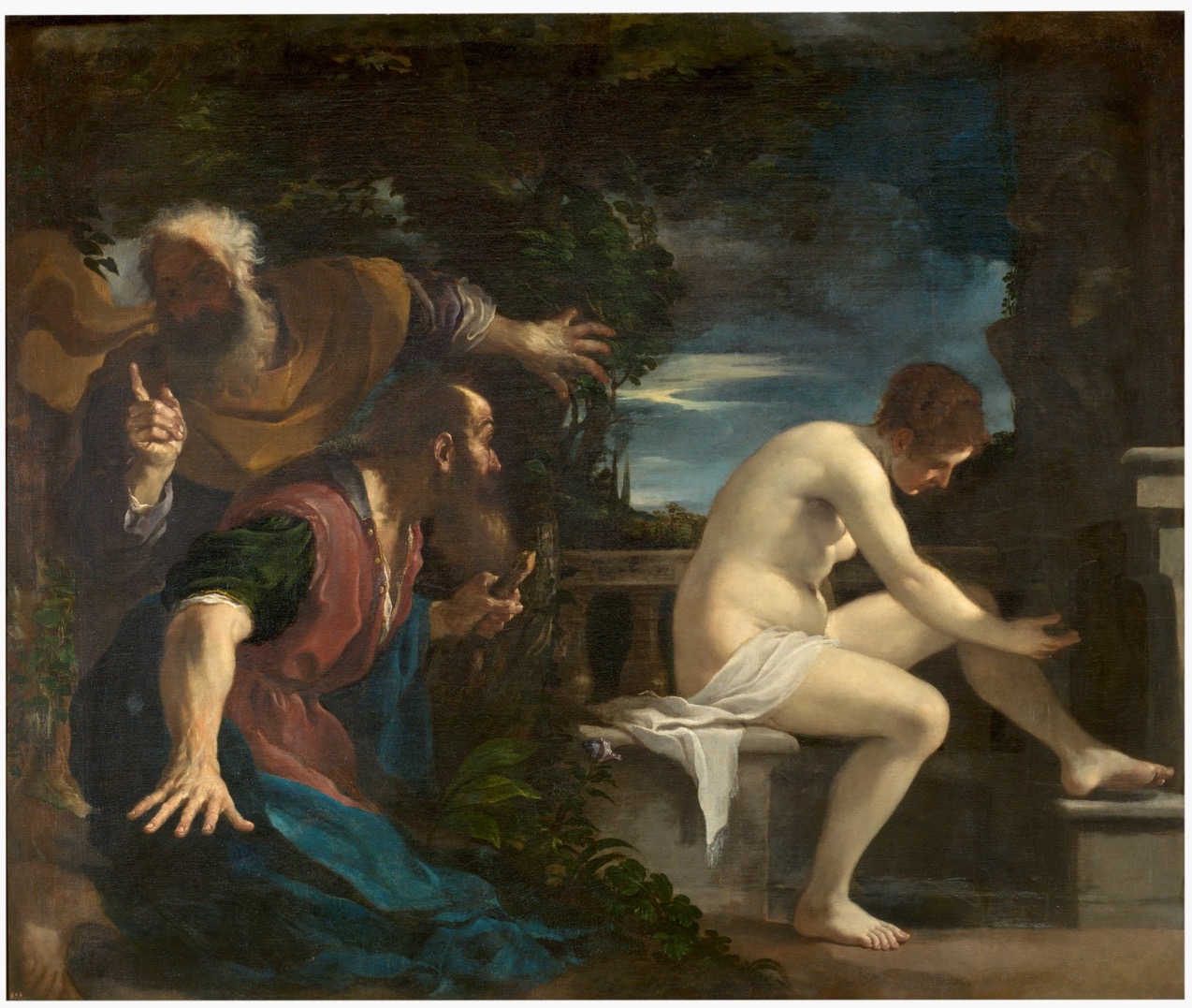 Le Guerchin

Suzanne et les vieillards

1617

HT 176 x 208 cm

Madrid, Museo del Prado
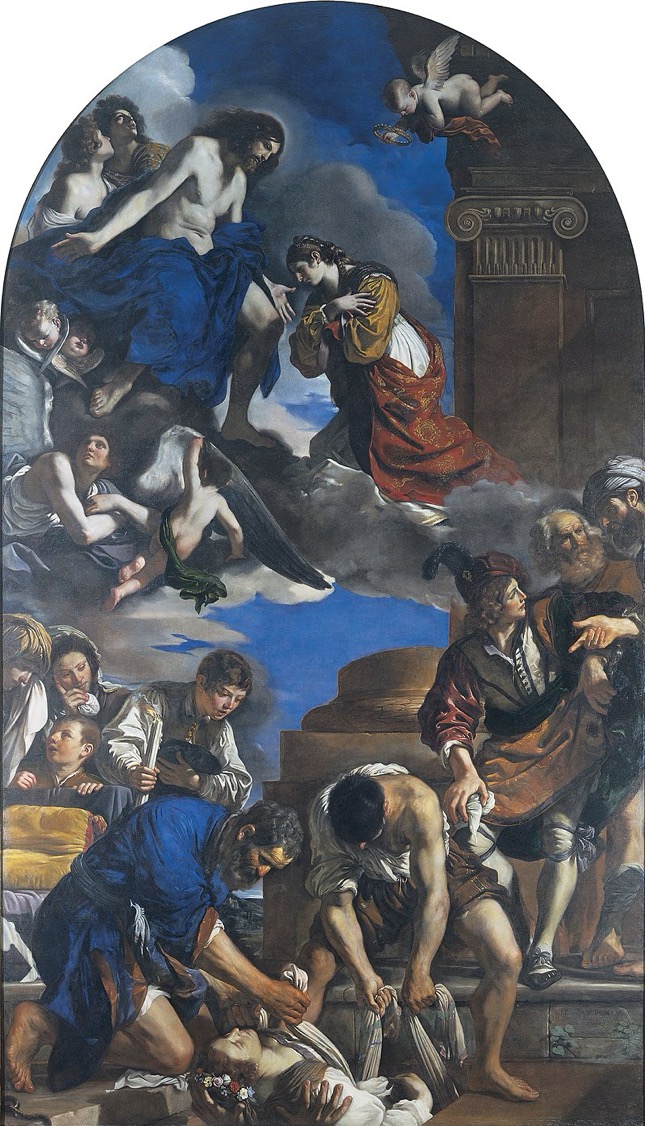 Le Guerchin
(1591-1666)

Enterrement de sainte Pétronille
1623

HT 700 x 400 cm

Rome, Musée du Capitole
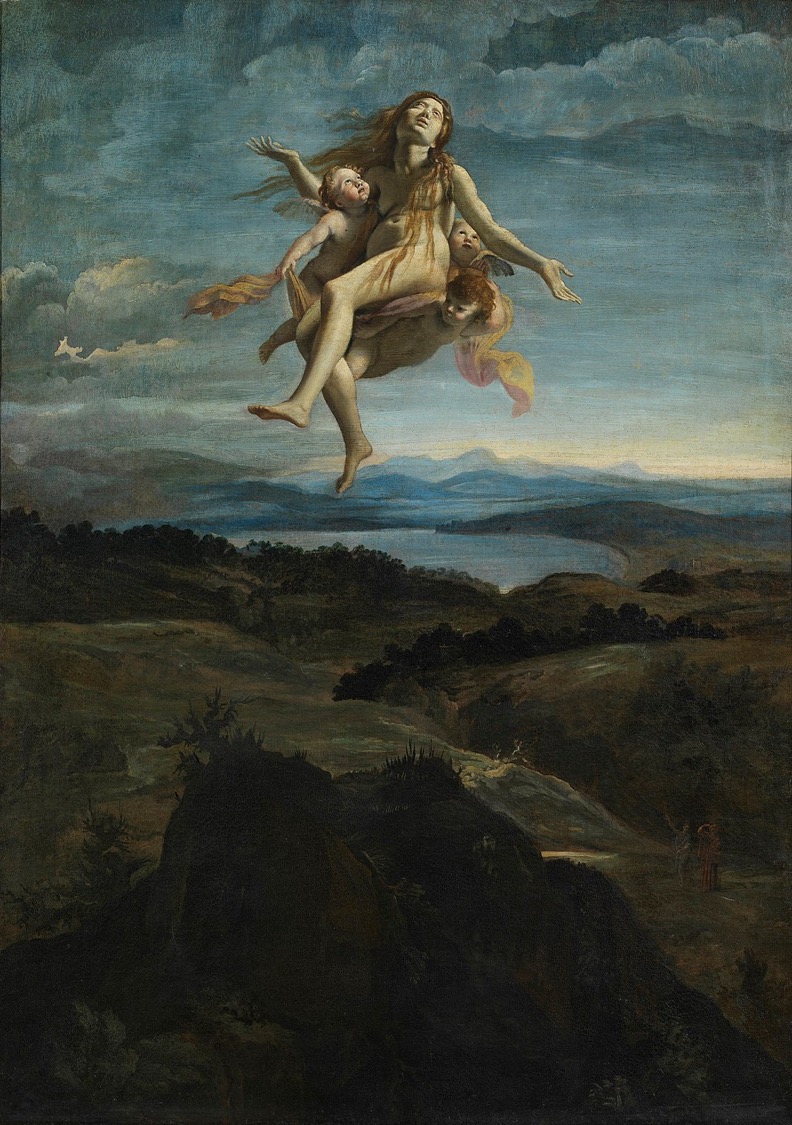 Giovanni Lanfranco 
(1582-1647)

Madeleine portée au ciel par des anges

1616-1617

Naples, Musée de Capodimonte
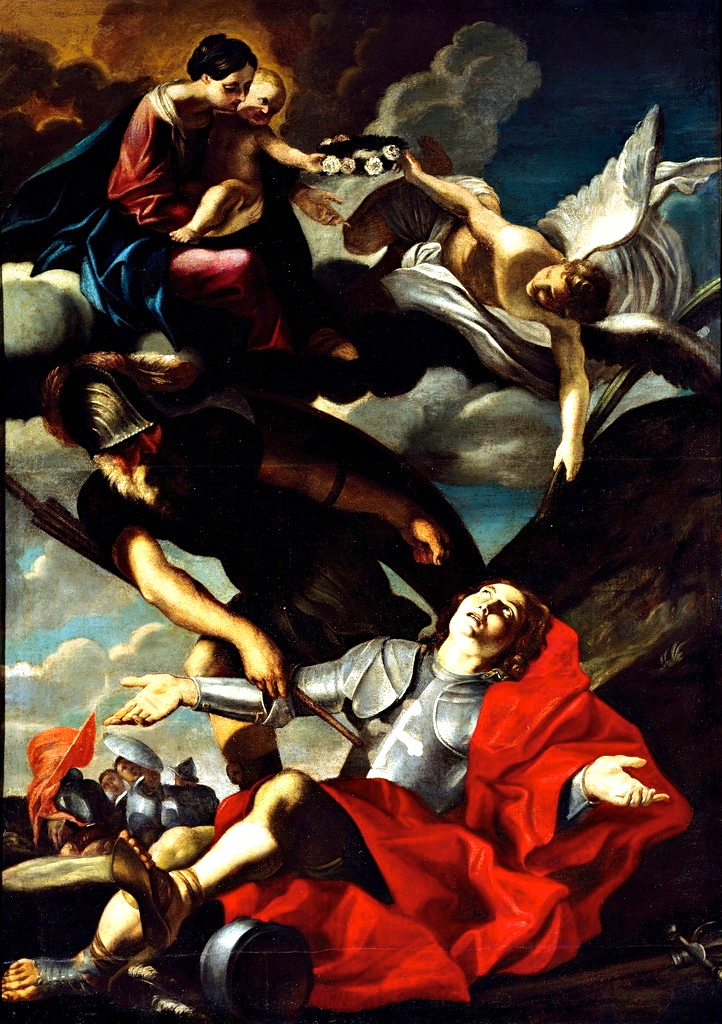 Giovanni Lanfranco

Martyre de saint Octave

1620-1622

Galerie Nationale de Parme